روش های آموزش در تربیت بدنی


هدف چینی برای ورزشکاران
استاد مربوطه : حسینیان
ورزشکاری موفق است که
سال ها تمرین کند.

انگیزه قوی داشته باشد.

تلاش و پشتکار داشته باشد.

برنامه ای واقع بینانه بر پایه توانمندی خود داشته باشد.
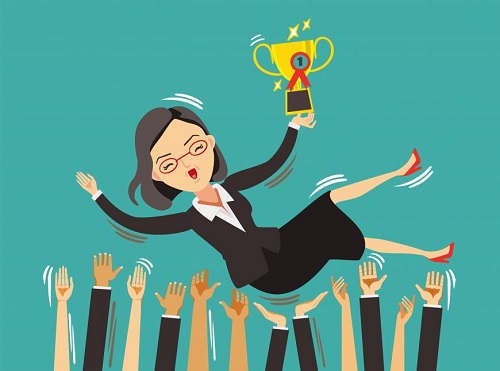 دامنه کاربرد هدف
دامنه کاربرد هدف
هنگام انتخاب هدف باید معلوم شود که زمینه ها و موقعیت های کاربرد و طول زمان استفاده از آن چیست.

آیا قابلیتی که در ارتباط  با هدف کسب می شود،از حیث کاربرد دوام دارد؟

آیا هدف مورد نظر،به کسب دانش جدید یا حل مسئله و غیره منتهی می شود؟

آیا احتمال کاربرد هدف در آینده وجود دارد؟
قابل حصول بودن هدف
این ملاک به اهمیت میزان سرمایه ای که برای دستیابی به هدف صرف می شود،بستگی دارد.
رسیدن به هدف
چه مدت طول می کشد تا دانش آموز موفقیت لازم را در رابطه با هدف کسب کند؟

چه مدت برای تدریس لازم است؟

آیا دستیابی به هدف مستلزم وسایل گران قیمت است؟
ارزش یا فایده هدف
کاربرد آنی مهارت به دست آمده چیست؟

آیا این هدف پیش نیاز هدف های آینده است؟

آیا این هدف با هنجارها و قواعد و قوانین جامعه تعارض ندارد؟
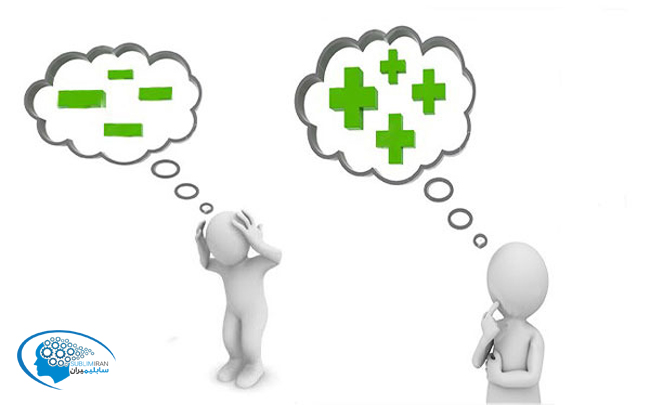 تاثیر عاطفی هدف
تاثیر عاطفی هدف
آیا هدف مورد نظر موجب افزایش انگیزه یادگیری و شرکت در فعالیت ها می شود؟
آیا زمینه مناسب را برای ایجاد نگرش مثبت و ارزش های مطلوب ایجاد می کند؟
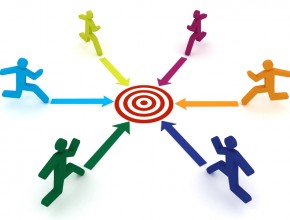 هر یک از ملاک های فوق به تنهایی اهمیت دارد.اما به ارتباط بین آنها باید توجه شود.برای مثال اگر ارزش و فایده دو هدف مساوی باشد،ازبین آنها هدفی را انتخاب می کنیم که هزینه کمتری داشته باشد.
هدف هارا می توان بر اساس مقیاس های نظرسنجی رتبه بندی کرد و مهم ترین آنهارا برگزید و یا اگر هدف گروهی است بین اعضا گروه،درمورد هدف به توافق رسید
تاثیر هدف چینی در اعتماد به نفس
تاثیر اعتماد به نفس در هدف چینی
اعتماد به نفس بر پایه تلاش های موفقیت آمیز فرد تقویت می شود.
اعتماد به نفس به نتیجه و عملکرد فرد منحصر نمی شود بلکه اعتماد به نفس می تواند انتظار واقع گرایانه از خود در قبال انجام یک عمل باشد.
رشد اعتماد به نفس باید متکی بر بهبود عملکرد مهارتی باشد.
تکیه بر برنده شدن نمی تواند حس اعتماد به نفس را تقویت کند چه بسا اگر ورزشکار شکست بخورد اعتماد به نفس وی را تضعیف میکند.
فلسفه {اول ورزشکار بعد برنده شدن} به معنای کم اهمیت بودن برنده شدن نیست بلکه به این معنی است که رشد همه جانبه ورزشکار مهمتر از نتیجه است.
برای موفقیت و رسیدن به هدف توسعه و تکامل جنبه های روانشناختی،جسمانی و مهارتی ضرورت دارد.
مجموعه احساسات،ادراک،ضعف ها،قوت ها و ویژگی های جسمانی،روانی،ذهنی،توانایی ها و ناتوانایی های کلی فرد را از خود،خودپنداره می نامند.اگر این نگرش مثبت باشد خوپنداره فرد مثبت است و چنانچه فقط ضعف های خود را ببیند خودپنداره منفی است.
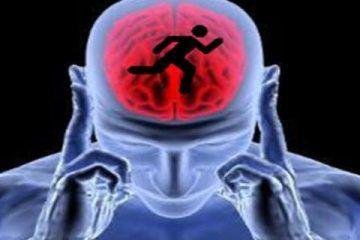 برنامه های تربیت بدنی و ورزش باید به گونه ای تدوین شوند و رفتار مربیان به گونه ای باشد که موجب توسعه خودپنداره مثبت شود.
اجرای مطلوب در ورزش به خود پنداره مثبت نیاز دارد.
عزت نفس درک از خود بر مبنای ارزش های انسانی است.
ابراهام مزلو معتقد است که همه افراد جامعه به یک ارزشیابی ثابت و استوار از خود نیازمند هستند.
اصول مربوط به هدف چینی
اهداف عملکردی و نتیجه ای
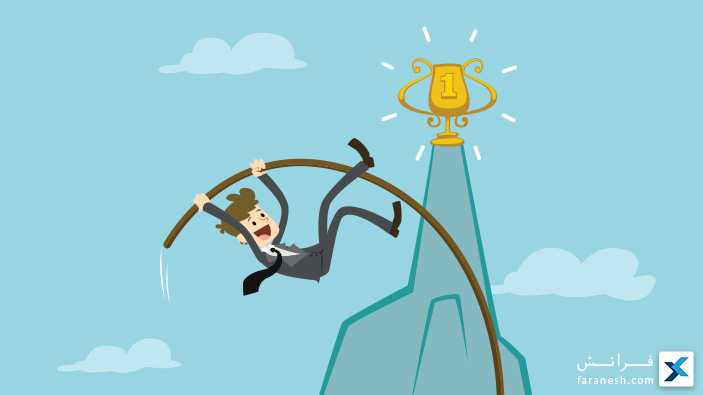 دستیابی به اهداف نتیجه ای از حیطه کنترل ورزشکار خارج است زیرا عوامل گوناگونی مانند محیط مسابقه،عملکرد داور،بازی سایر اعضا تیم،مربی و شانس در آن دخیل هستند.
با جایگزین کردن اهداف عملکردی به جای نتیجه ای اعتماد به نفس پایدار و مستقل از پیروزی و شکست در ورزشکار ایجاد می شود.
در هدف چینی باید اهداف کوتاه مدت انتخاب شوند زیرا اهداف کوتاه مدت مشخص و نزدیک و در زمان کوتاهی قابل دستیابی هستند،در حالی که اهداف بلند مدت مبهم و دور اند.
یکی از ویژگی های اهداف کوتاه مدت انگیزه بخشی آنهاست.
باید هدفی انتخاب شود که تلاش بر انگیز و دست یافتنی باشد و باید بر پایه توانایی فرد تعیین شود.
اگر هدف بیش از توانایی فرد باشد یا نسبت به توانایی فرد آسان باشد،ممکن است در فرد ایجاد دلزدگی و دلسردی نماید و فرد انگیزه خود را از دست بدهد.
مثال هایی از اهداف جزئی و مشخص